LİSELERE GEÇİŞ SINAVI(LGS)2018
MAHİR İZ ORTAOKULU 
REHBERLiK SERViSi

HATİCE ŞAHİN BORAHAN
Psikolojik Danışman & Rehber Öğretmen
Artık öğrencilerin liseye geçiş için iki farklı yolu var: Evine yakın okula adrese dayalı olarak yerleşme ya da merkezi sınav puanıyla öğrenci alacak okullar için yarışma.
Yeni sisteme göre, öğrencilerin yüzde 90’ı evlerinin yakınındaki liseye, adrese dayalı olarak yerleştirilecek. Fen, Anadolu, sosyal bilimler, proje okullar gibi liseler ise sınavla alacak, öğrencilerin yüzde 10’u bu şekilde liseli olacak
LİSELERE YERLEŞTİRME NASIL YAPILACAK?
Diğer Liseler
Yetenek Sınavı İle Öğrenci Alan Liseler
Nitelikli Liseler
Merkezi Sınavla Yerleştirme
Eğitim Bölgesi ve Adrese Dayalı
Yerleştirme  Sistemi
Güzel Sanatlar Lisesi 
Spor Lisesi
SINAVLA ÖĞRENCİ ALAN LİSELER HANGİLERİ?
1
Sosyal Bilimler 
Liseleri
2
3
Fen liseleri
Proje Okulları
SORU SAYISI ve SINAV SÜRESİ
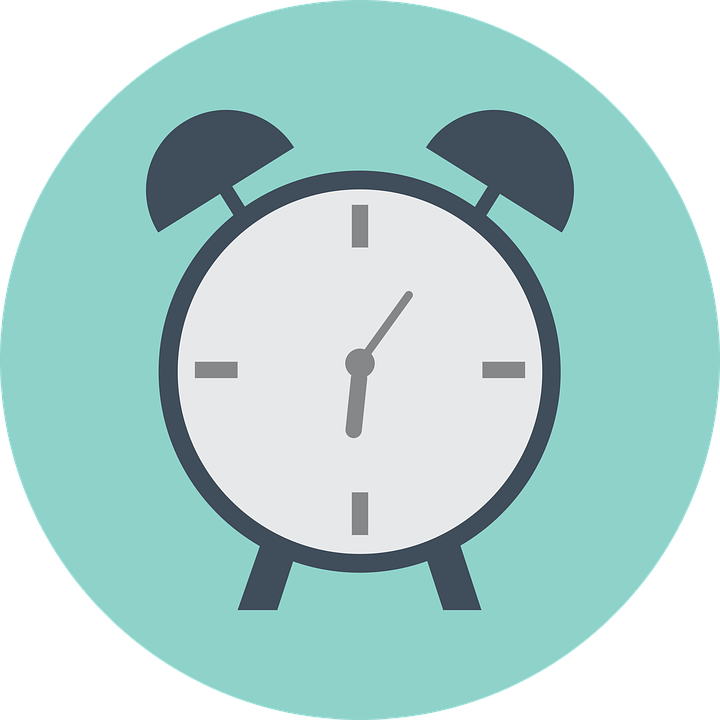 90
135 dk.
Soru Sayısı
Sınav Süresi
SINAV ve YERLEŞTİME TAKVİMİ
Haziran Ayı ilk Hafta sonu
Temmuz
Ayında
Nisan
Haziran
Tercih İşlemleri
Sınav Başvuruları
Sınav Tarihi
Sınav Sonucunun Açıklanması
Sınav Soruları Hangi Sınıflardan Olacak?
8
2018 Yılında uygulanan liselere geçiş sınavında tüm sorular 8. Sınıf konularından sorulmuştur.
8. Sınıf
HANGİ DERSTEN KAÇ SORU ÇIKACAK?
20
10
10
İnkılap  T.
Matematik
Din K.
10
20
20
Yabancı Dil
Türkçe
Fen ve T.
SORULAR NASIL OLACAK?
Sorular çoktan seçmeli TEST şeklinde  olacak.
A
B
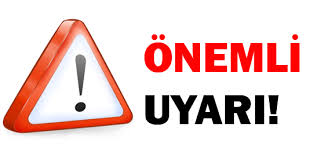 C
3 yanlış cevap 1 Doğruyu götürecek.
D
TESTLERİN KATSAYILARI?
TÜRKÇE
4
İNKILÂP TARİHİ
1
MATEMATİK
4
DİN KÜLTÜRÜ
1
FEN VE TEKNOLOJİ
4
YABANCI DİL
1
SINAV KAÇ OTURUM OLACAK?
Sınav sayısal ve sözel  bölümden oluşacak.
SINAV SÜRESİ VE BAŞLAMA SAATİ?
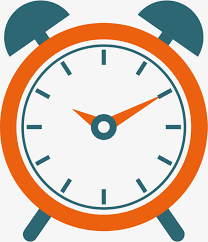 SINAV SÜRESİ VE BAŞLAMA SAATİ?
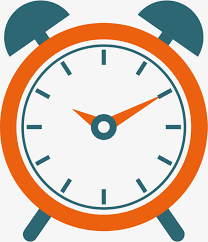 SINAV ZORUNLU MU?
Sınava isteyen öğrenciler girecek, zorunlu olmayacak.
SINAVLA ÖĞRENCİ ALAN LİSELERE TERCİH İŞLEMLERİ
Sınavla öğrenci alan okullardan 5 tanesi tercih edilecektir.
Öğrencinin adresine bakılmaksızın Türkiye ‘nin her yerindeki nitelikli okullar tercih edilebilir.
Sınava girmeyen öğrenciler nitelikli okul tercihi yapamaz.
Herhangi bir  nitelikli liseye yerleşememesi durumunda; sınavsız öğrenci alan okullardan kendi evine en yakın olan 5 okul tercihi yapabilecek.
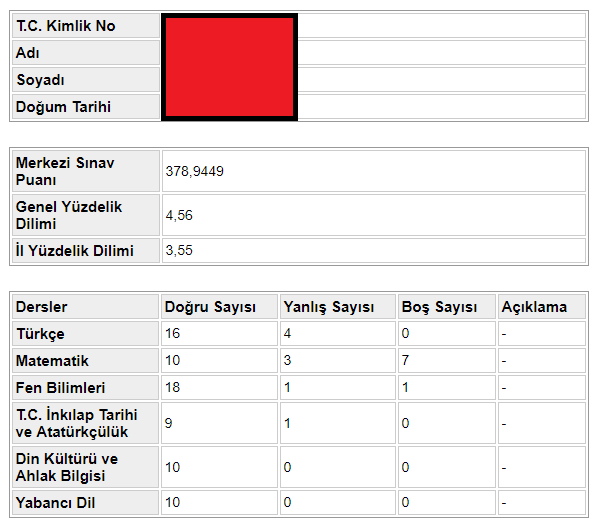 TERCİH YAPILIRKEN YÜZDELİK DİLİMLER BAZ ALINMALIDIR.
YEREL YERLEŞTİRMEDE KAÇ OKUL TERCİH EDİLECEK?
Yerel yerleştirme tercih yaparken en fazla 5 okul yazılabilir.
Yerel tercihlerde yazılan ilk 3 okul kendi adres bölgemizden olmak zorundadır.
İlk üç okul içinde en az iki farklı lise türü bulunmalıdır. 
4. ve 5. tercihler komşu kayıt alanı ya da kayıt dışı alandaki okullardan yazılabilir.
ADRESE DAYALI YERLEŞTİRME NASIL OLACAK?
Ortaöğretim kayıt alanı, okulların türü, okulların kontenjanı, okulların pansiyon durumu ile öğrencilerin ikamet adresleri,tercihler, okul başarı puanları, devam-devamsızlık ve yaş gibi kriterler göz önünde bulundurularak yapılır.
1-İKAMETGAH
2-ORTAOKULDA BULUNUŞLUK
3-TERCİH ÖNCELİĞİ
4-BAŞARI PUANI
5-DEVAMSIZLIK
6-YAŞ
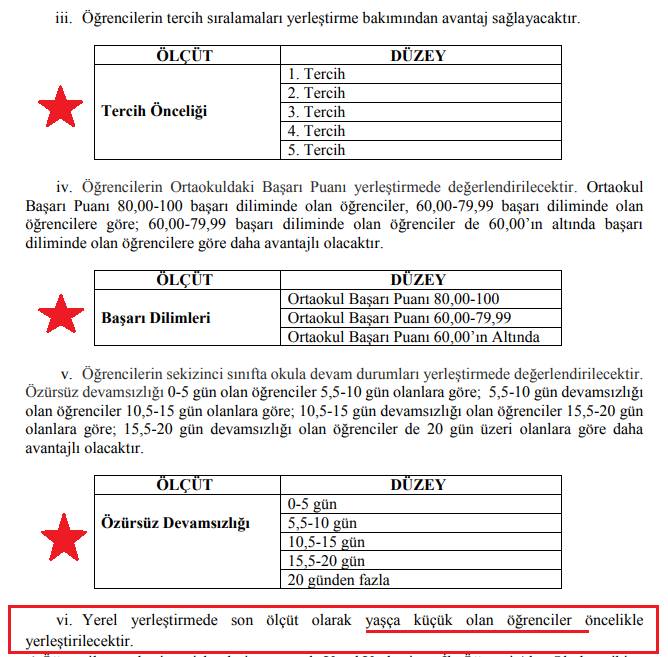 Kendi kayıt alanımızdaki okulu yazdığımızda her zaman için daha avantajlıyız. Okulda bulunmuş olduğumuz dönem sayısı önemli.

Tercih önceliği yani en çok istediğimiz okulu ilk sıraya yazmamız bize avantaj sağlayacaktır.




Okul başarı puanı yüksek olan öğrenci düşük öğrenciye göre daha avantajlıdır.


Devamsızlık sayısına göre düzey oluşturulmaktadır. 0-5 gün arası devamsızlığı olanlar en avantajlıdır. O yüzden gereksiz devamsızlık yapılmamalıdır.



Her şartın eşit olması gibi bir durumu söz konusu olursa son ölçüt olarak yaşa bakılacak ve yaşı küçük olan  yerleşecektir.
SİSTEMİ ANLAYABİLMEK İÇİN…
BELİRLİ OKULLARDA YIĞILMA OLURSA!
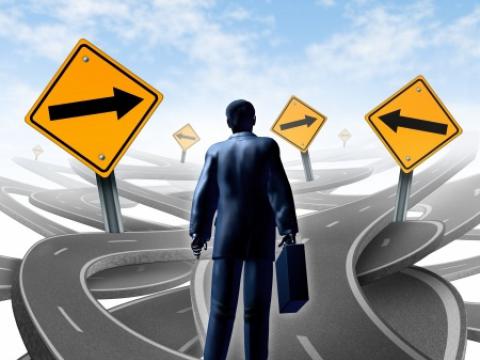 Bir okulda yığılma olması durumunda 
tercih önceliği, adresinin okula yakınlığı,yıl sonu başarı puanı ve mezun olduğu okul kriterleri , devamsızlık dikkate alınacak.
ÖZEL LİSELERE YERLEŞTİRME NASIL OLACAK?
Özel okullar isterlerse kendi sınavlarını yapabilecek.

İsteyen özel okullar merkezi sınava göre öğrenci alabilecek.

Öğrenciler özel okullara giderek adrese bakmaksızın kayıt olabilirler.
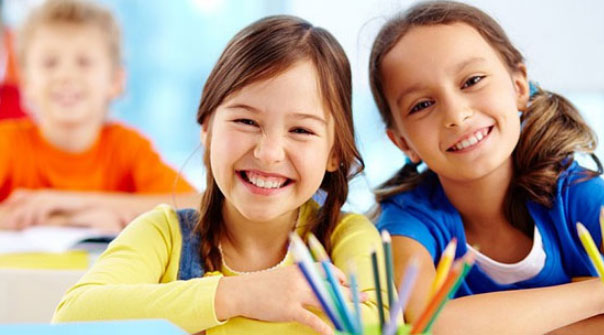 GÜZEL SANATLAR LİSESİNE YERLEŞTİRME NASIL OLACAK?
Güzel Sanatlar lisesinde Resim ve Müzik olmak  üzere iki bölüm vardır.
 
Güzel Sanatlar Lisesi kendi yaptığı yetenek sınavı sonucunda öğrenci almaktadır.
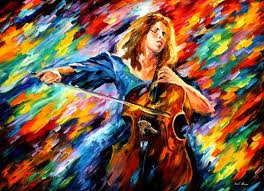 SPOR LİSESİNE YERLEŞTİRME NASIL OLACAK?
Spor lisesi adrese dayalı olmaksızın başvuran öğrenciler arasından kendi yaptığı yetenek sınavı ile öğrenci seçmektedir. 
Yetenek Sınavı içeriği komisyon tarafından her yıl sınavdan önce belirlenmektedir.
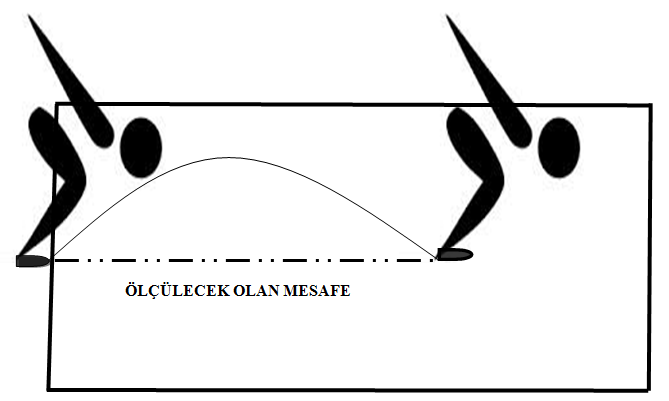 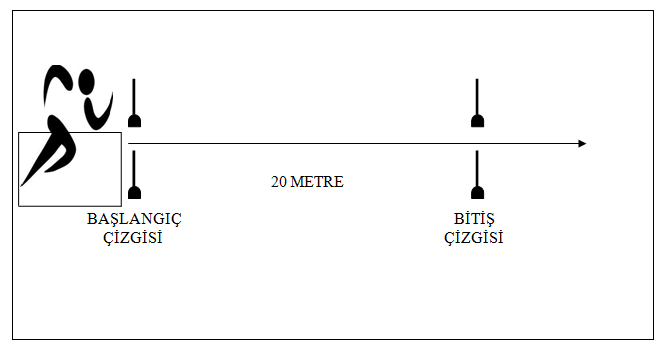